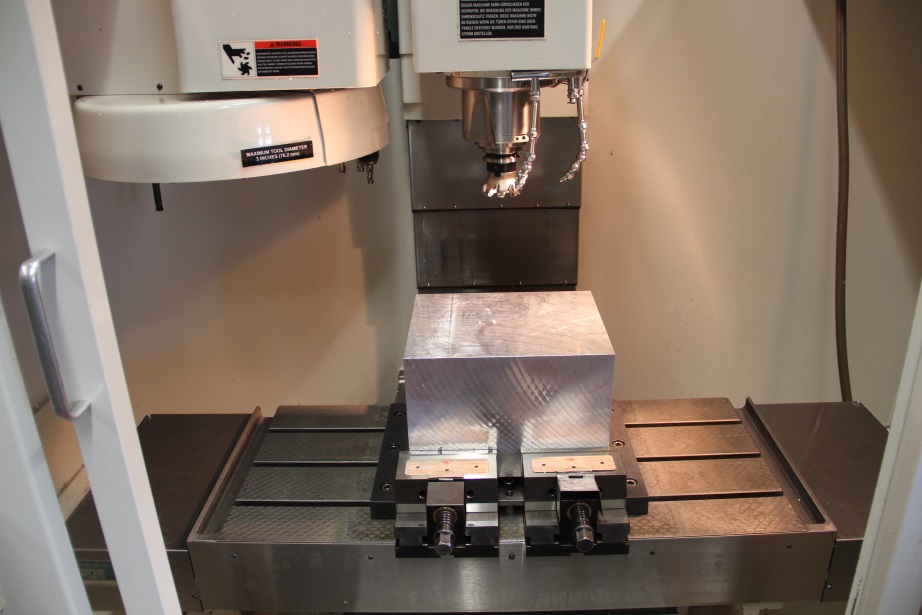 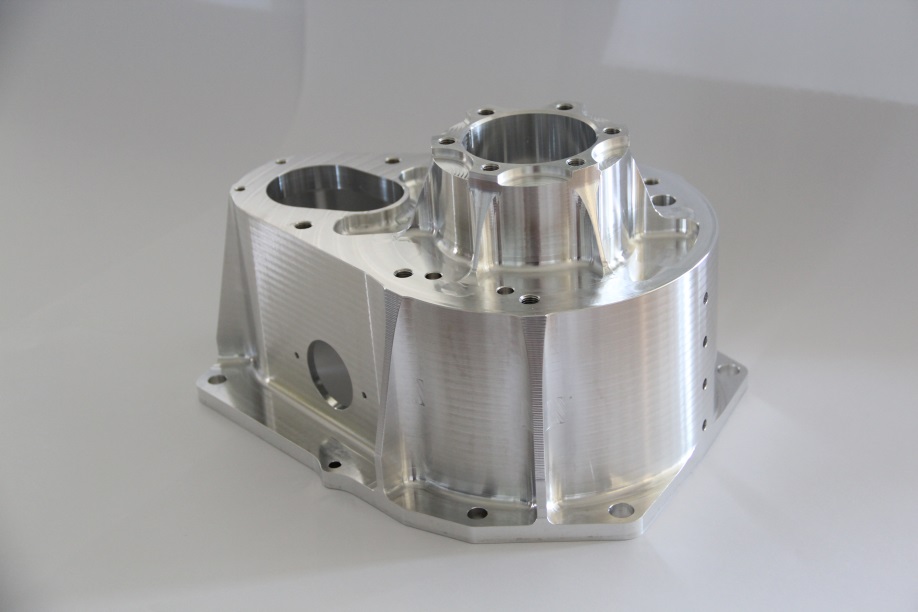 IPA Präsentation
Pascal Mani
25.04.2014
Inhaltsverzeichnis
Einsatzgebiet meines Werkstückes
Herausforderungen
Mein Vorgehen
Probleme während der Fertigung
Fazit
IPA Präsentation / Pascal Mani
04.07.2018
Einsatzgebiet meines werkstückes
IPA Präsentation / Pascal Mani
3
Herausforderungen
Bis auf eine Tiefe von 109mm fräsen
Dünnwandigkeit
Vibrationen
IPA Präsentation / Pascal Mani
4
Mein Vorgehen
Erster Schritt
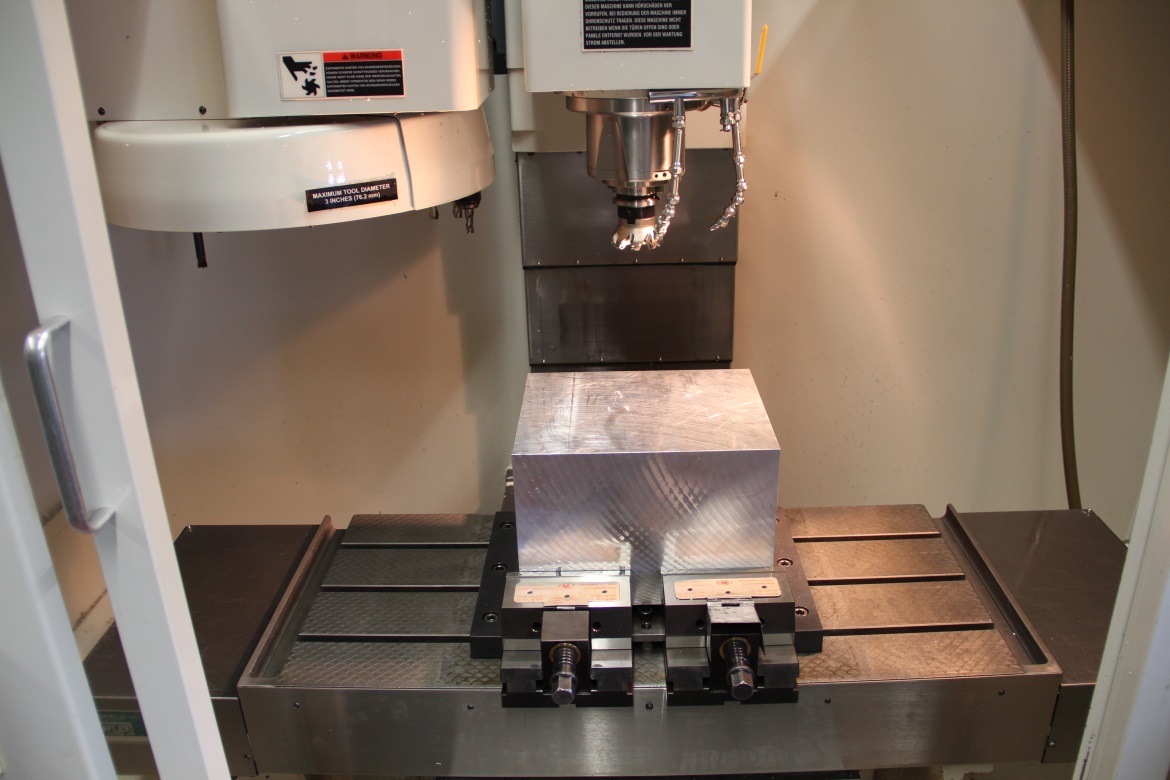 Rohmaterial einspannen
Maschine rüsten
IPA Präsentation / Pascal Mani
5
Mein Vorgehen
Taschen und Bohrungen auf Z0
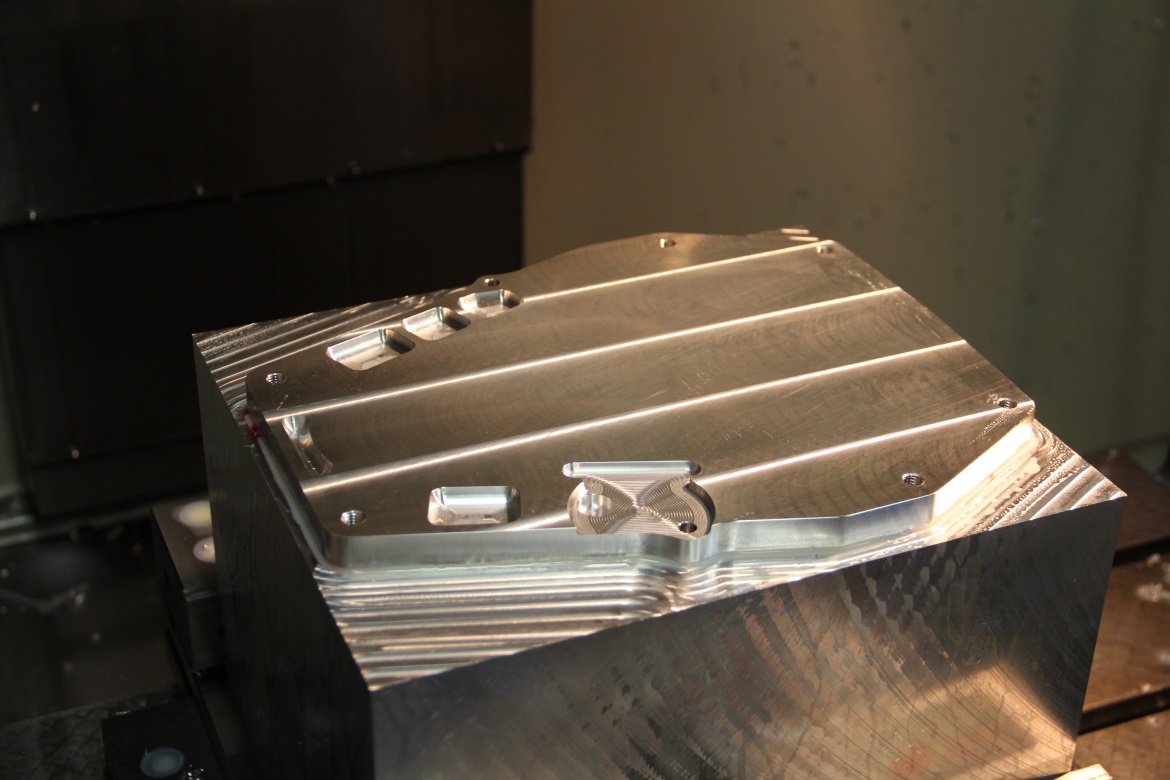 Programmierung des ersten Programms (nächste Folie)
Fräsen des ersten Programms
Bohrungen mit M8 versehen für die Aufspannung 2
IPA Präsentation / Pascal Mani
6
IPA Präsentation / Pascal Mani
7
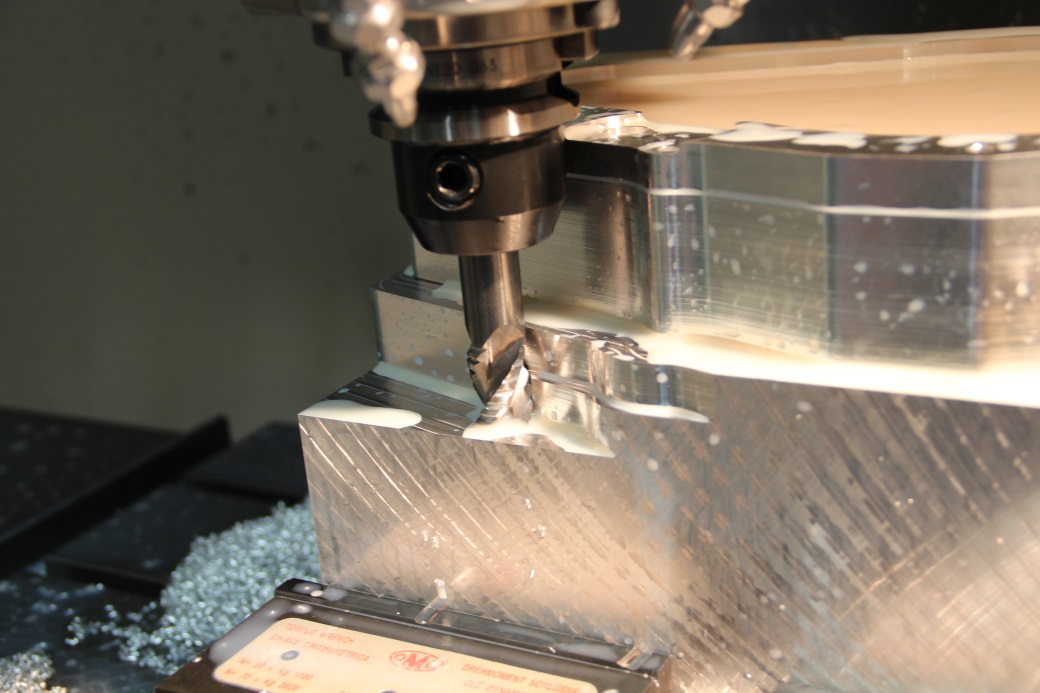 Mein Vorgehen
Innenkontur 7
Grosse Tasche bis Tiefe von 60mm vorschruppen
Aussenkontur bis Tiefe von 90mm vorschruppen
Tasche fertig fräsen bis 104mm
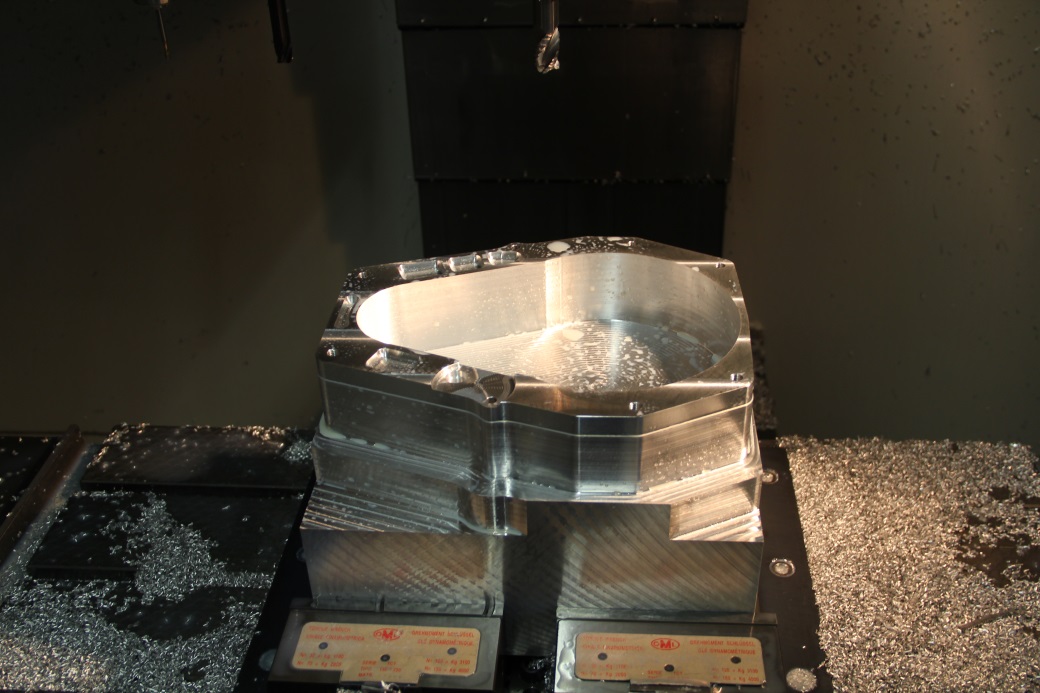 IPA Präsentation / Pascal Mani
8
Mein Vorgehen
Aufspannlehre fertigen
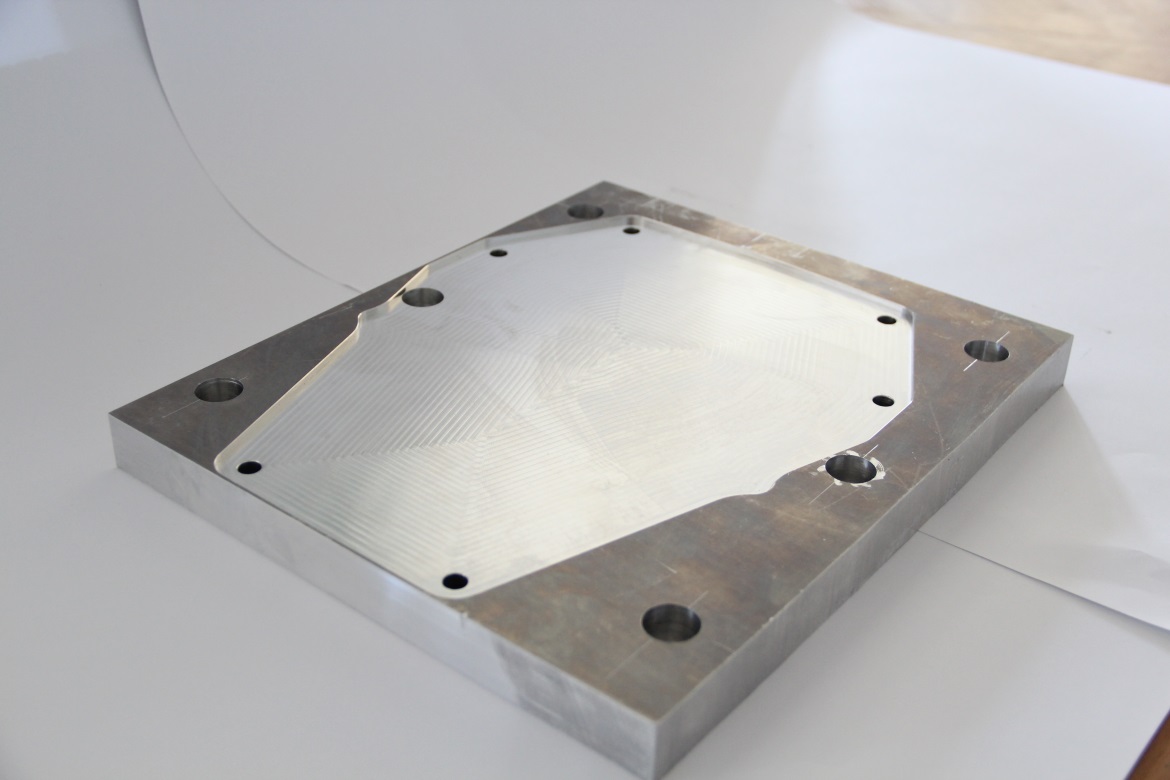 25mm Platte
IPA Präsentation / Pascal Mani
9
Mein Vorgehen
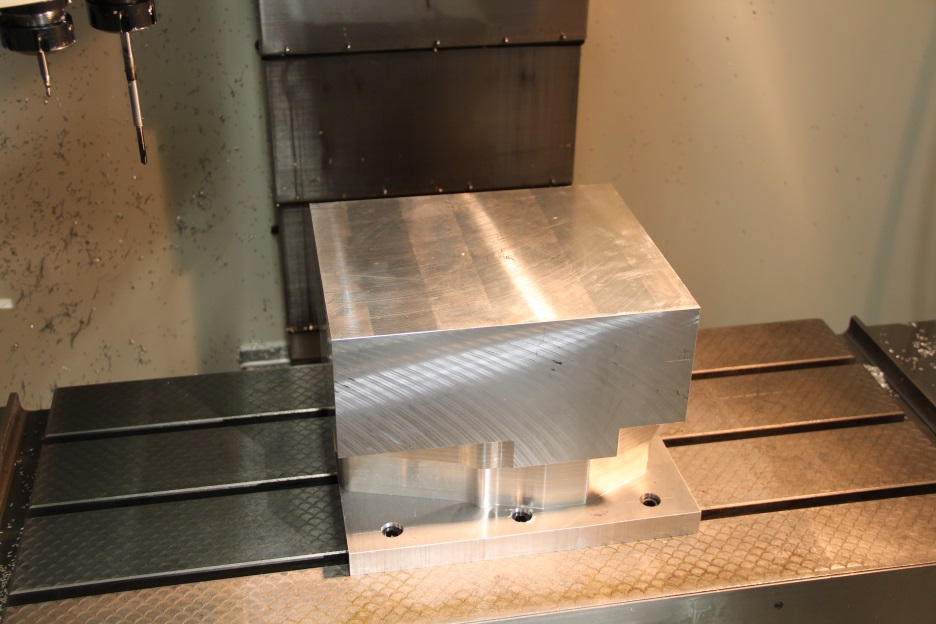 Erste Fertigung der Aufspannung 2
Werkstück umspannen / ausrichten
Programmieren und Fräsen bis Z-50
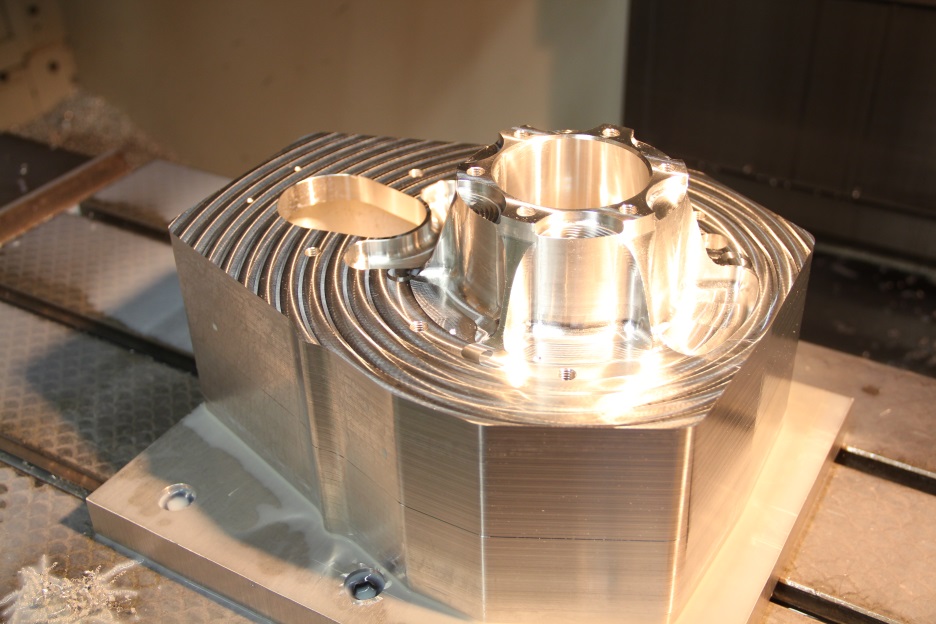 IPA Präsentation / Pascal Mani
10
Mein Vorgehen
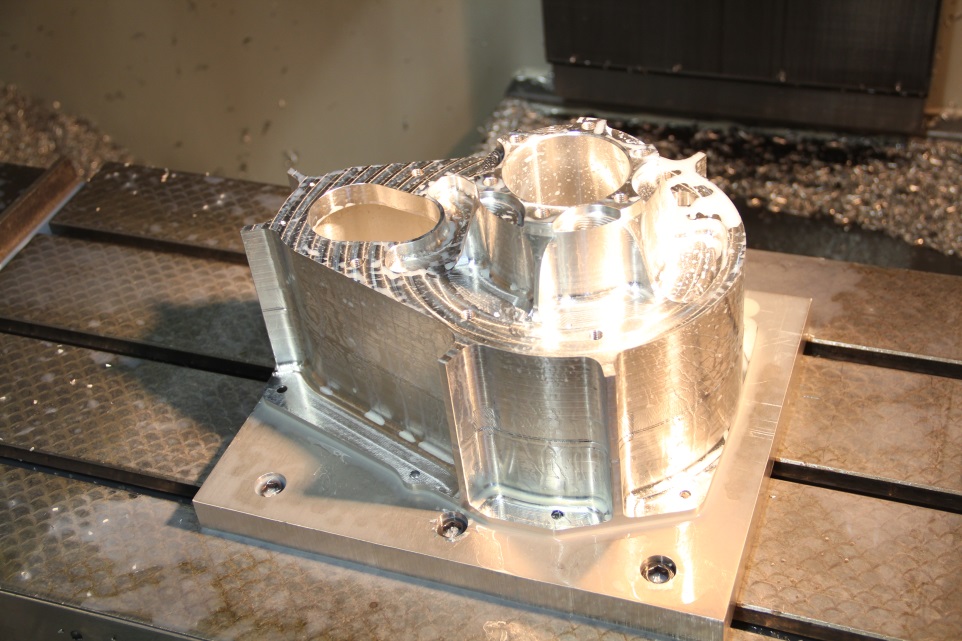 Aussenkontur von Z-50 bis Z-159
Schruppen / Schlichten ohne Streben flächenfräsen
Streben flächenfräsen (Schruppen / Schlichten)
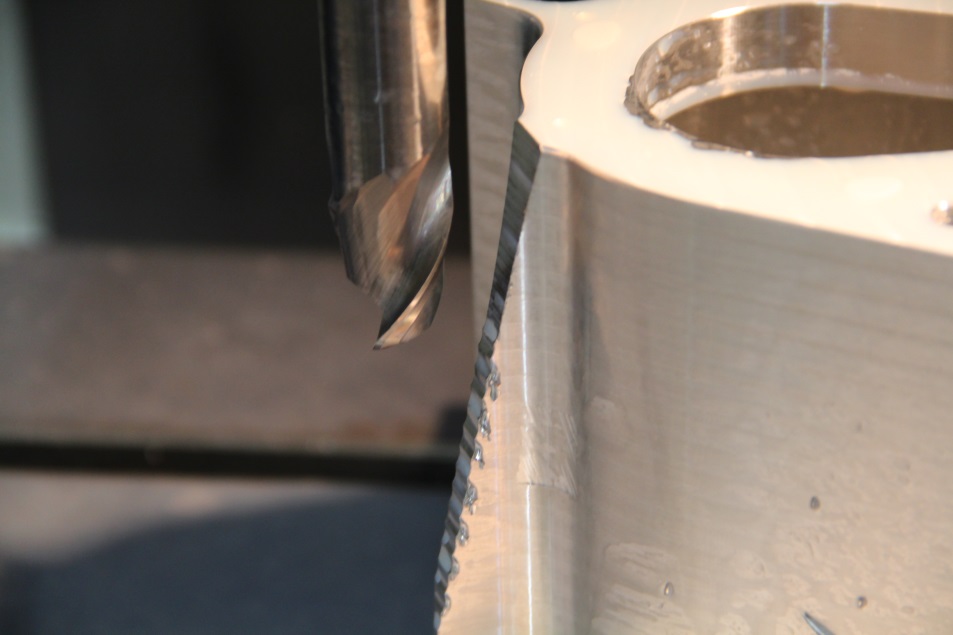 IPA Präsentation / Pascal Mani
11
Mein Vorgehen
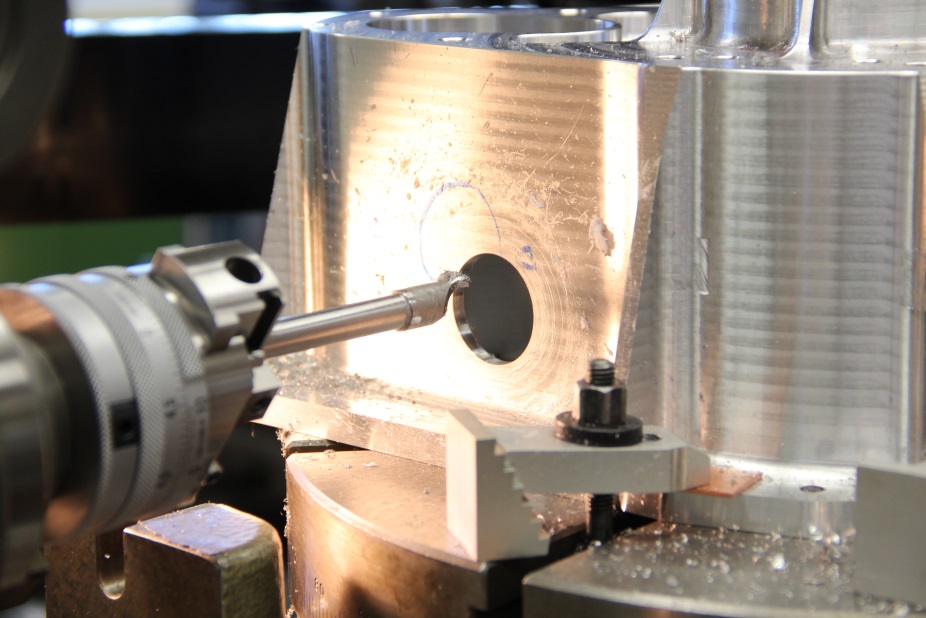 Konventionelle Bearbeitungen
Rundtisch auf Maschine ausrichten
Werkstück auf Rundtisch ausrichten
Alle drei Fertigungen absolvieren
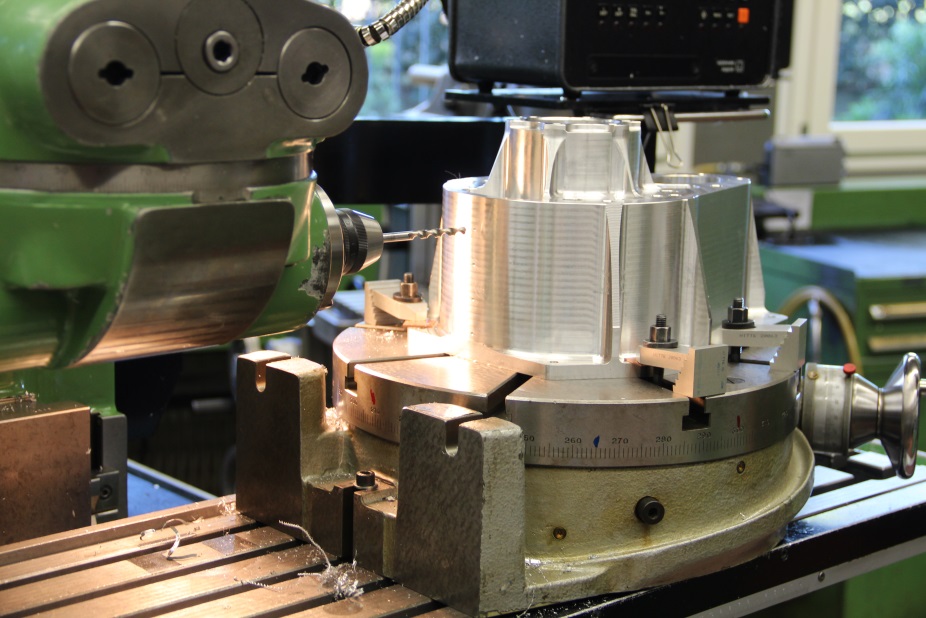 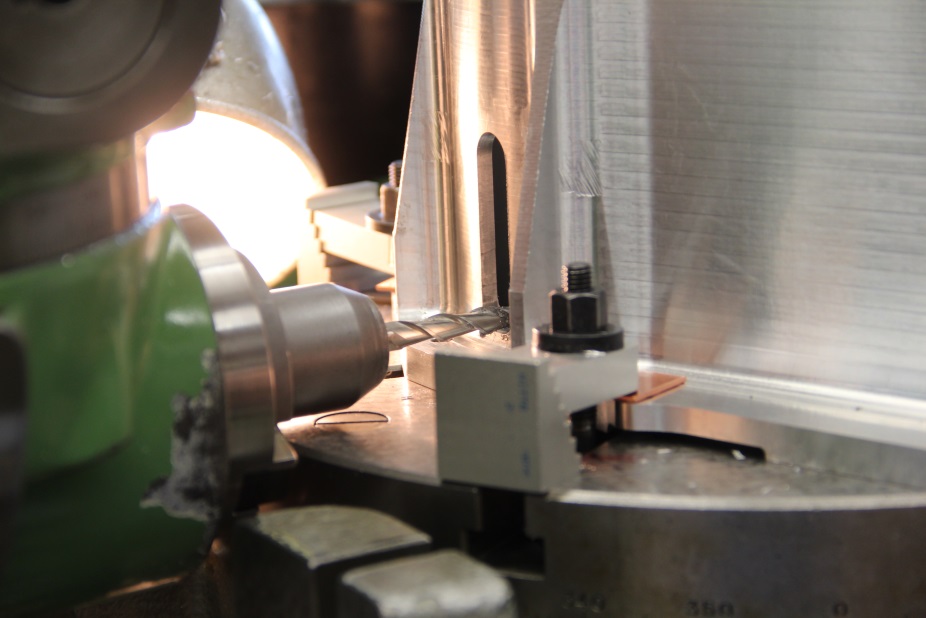 IPA Präsentation / Pascal Mani
12
Mein Vorgehen
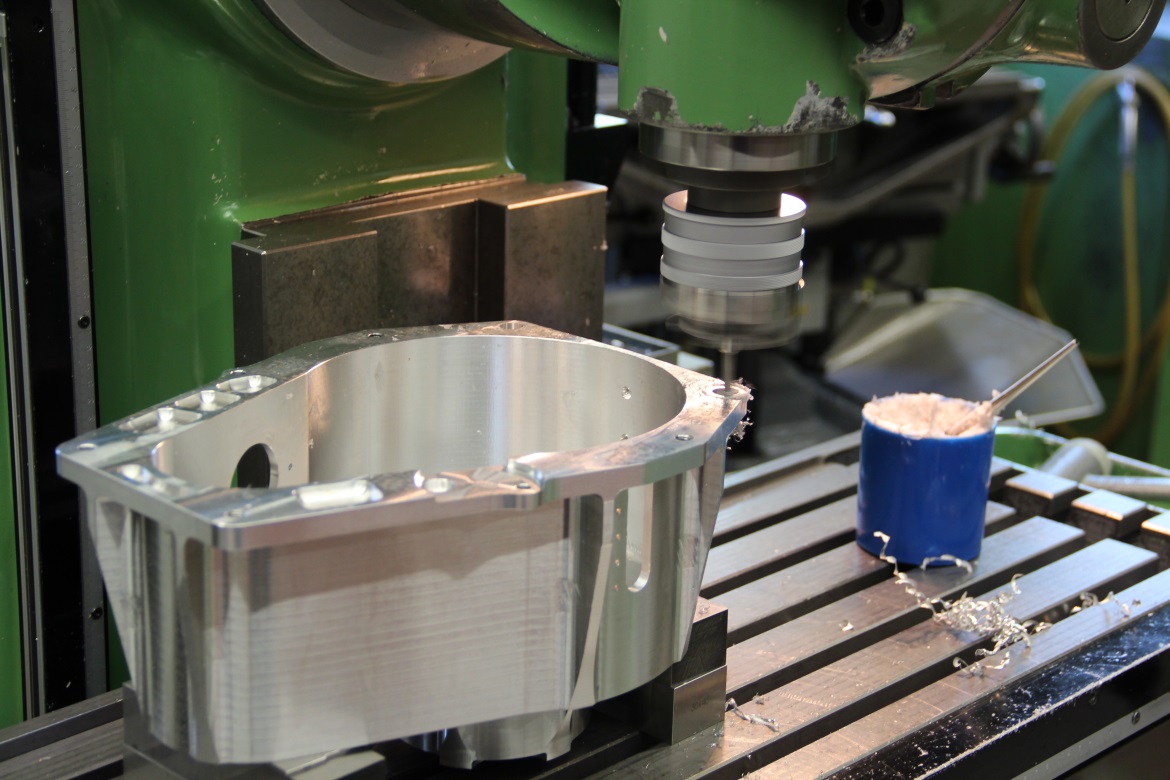 Befestigungsgewinde (6xM8) ausdrehen
Werkstück umspannen und neu ausrichten
M8 Gewinde ausfräsen
M8 Gewinde ausdrehen
IPA Präsentation / Pascal Mani
13
Probleme während der Fertigung
Gewindebohrer Gebrochen
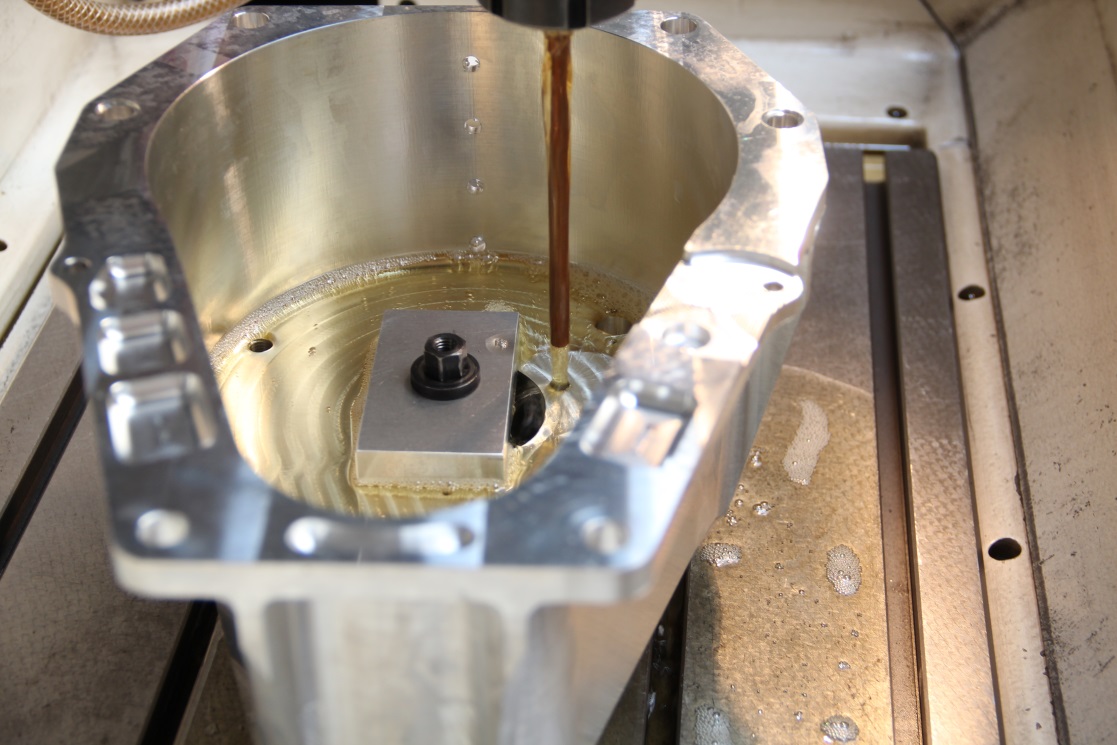 Grund: der Gewindebohrer hatte nicht mehr genügend schnitt
Behebung: am Schluss musste er hinaus erodiert werden
IPA Präsentation / Pascal Mani
14
Probleme während der fertigung
Programmfehler
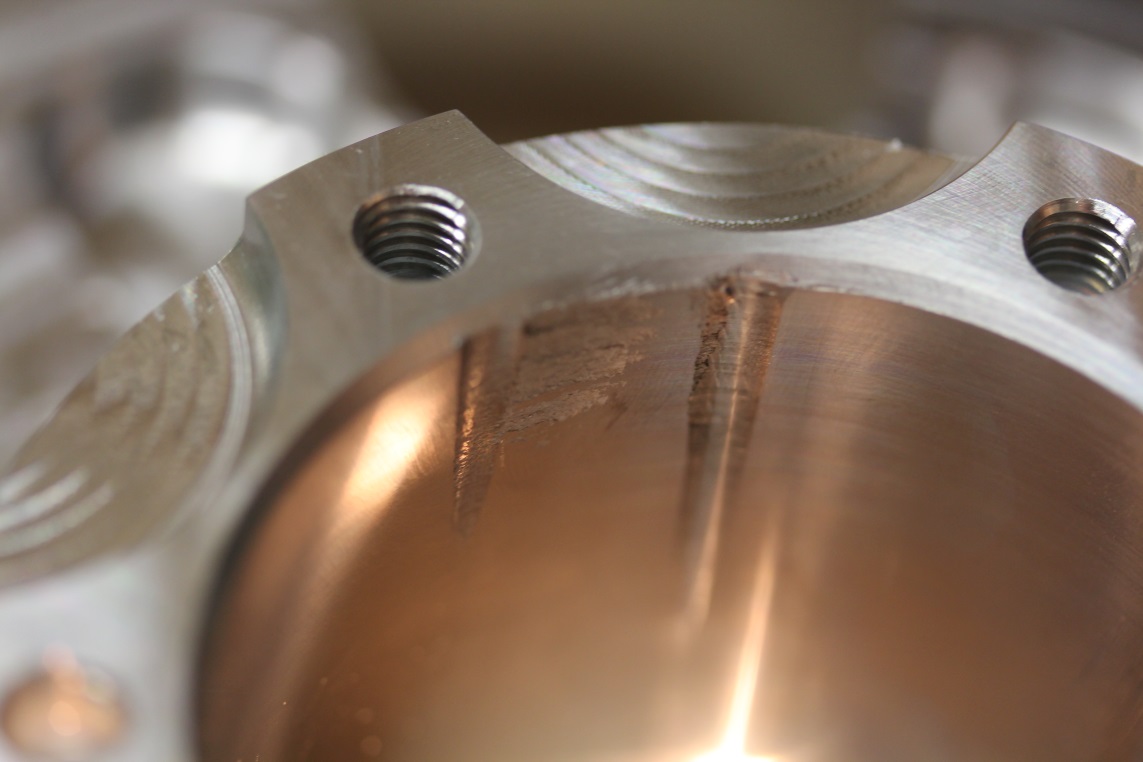 Grund: Ich habe im Programm den nötigen Versatz nicht eingegeben
Ursache: Der NC-Anbohrer hat die Innenkontur verletzt
Behebung: Da die Kontur im Nachhinein ausgerieben wurde hat dies auf die Funktion keinen Einfluss
IPA Präsentation / Pascal Mani
15
Probleme während der Fertigung
Vibrationsspuren an der Aussenkontur
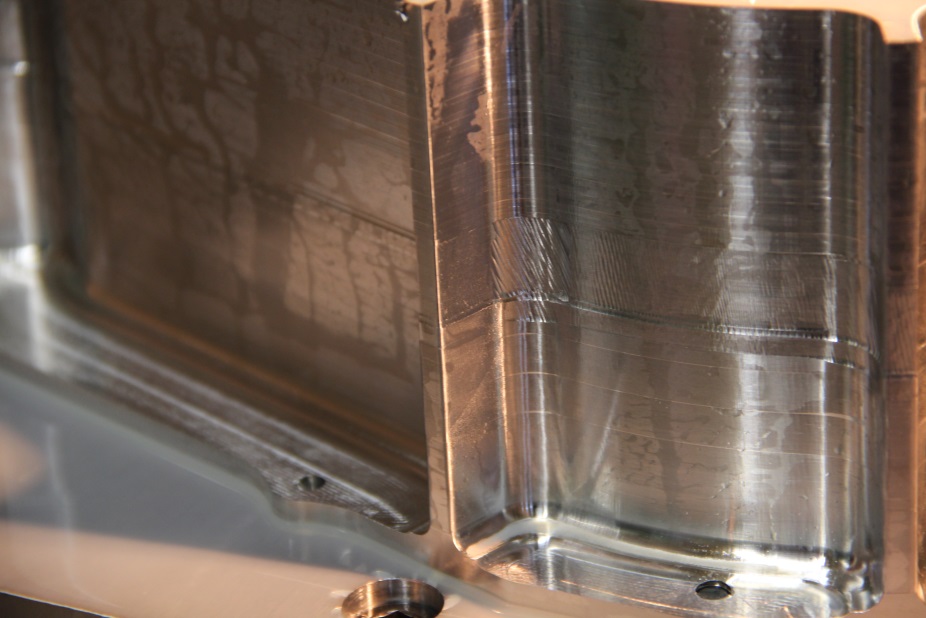 Grund: zu wenig Schnitt des Fräsers
Ursache: Vibrationsspuren
Behebung: neuer Fräser speziell für Aluminium ( HM / 2-lippig / mehr Schnitt)
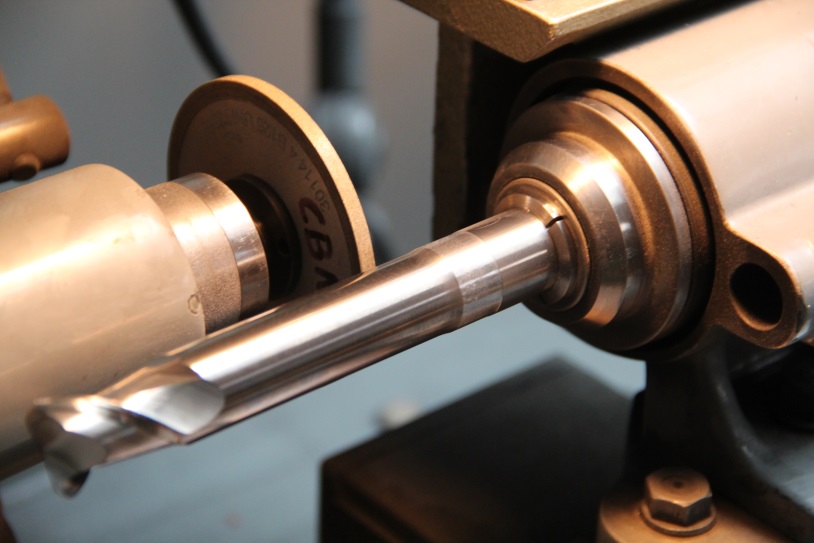 IPA Präsentation / Pascal Mani
16
Fazit
Habe viel
IPA Präsentation / Pascal Mani
17